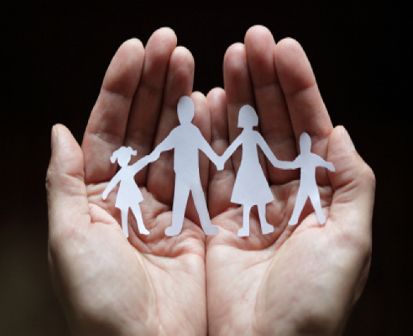 Семья – мой дом
Составь пословицу
Ее, удача, в, если, всегда, семья, согласии, ждёт, живёт.
 

2.Так, семья, месте, на, вся, вместе, и, удача.



3.Золото, и, работящая, в, землю, семья, превратит.
Если семья живёт в согласии, её всегда ждёт удача.
Вся семья вместе – так и удача на месте.
Работящая семья и землю превратит в золото.
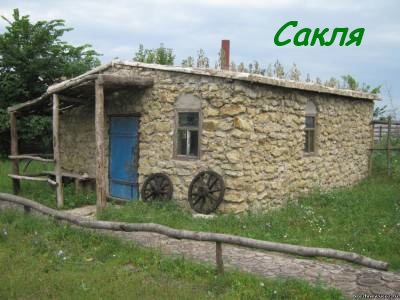 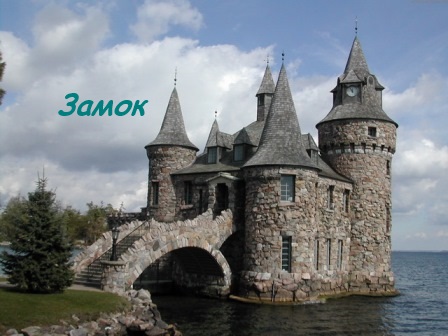 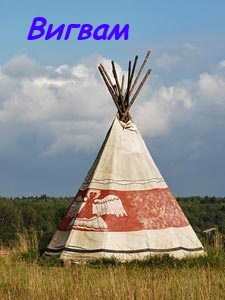 ЗАГАДКИ…
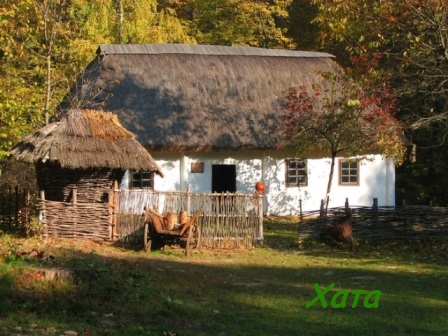 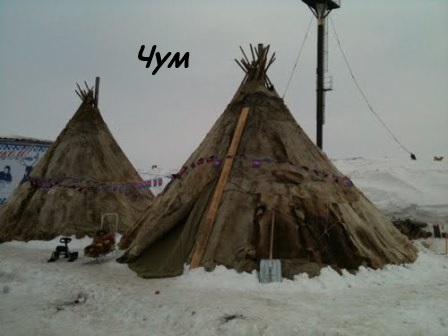 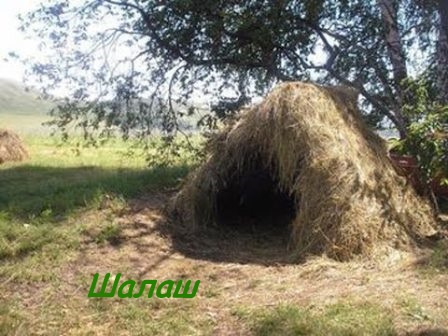 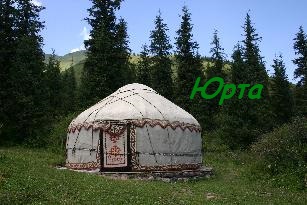 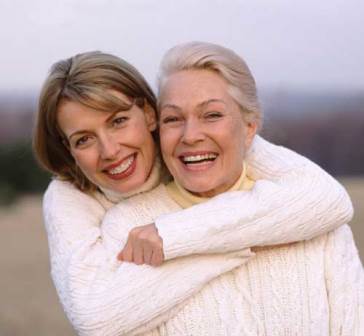 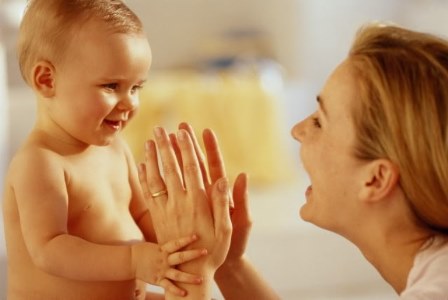 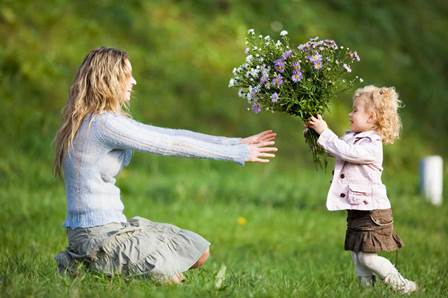 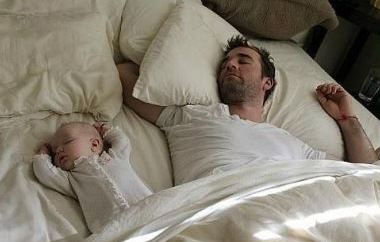 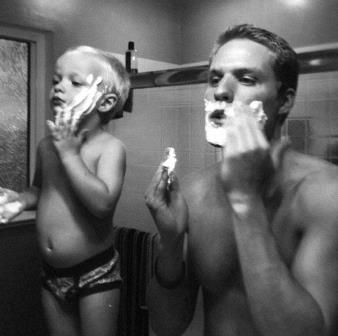 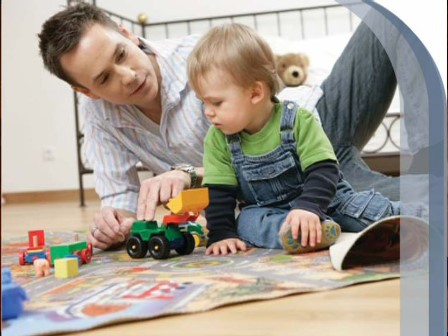 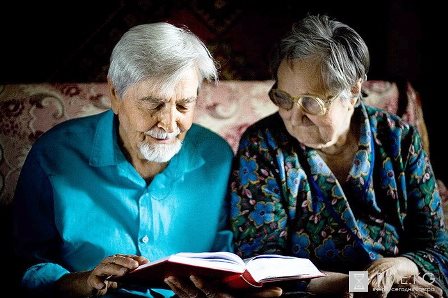 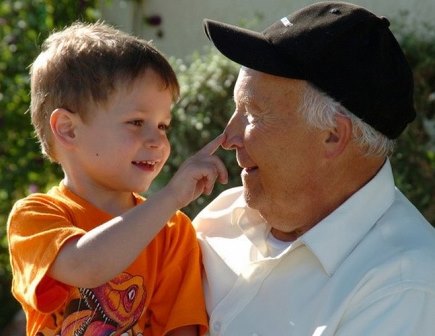 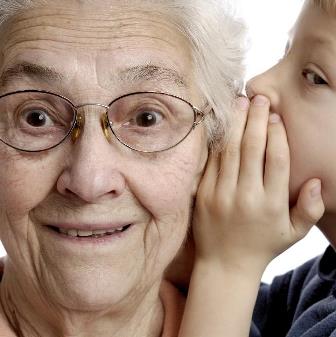 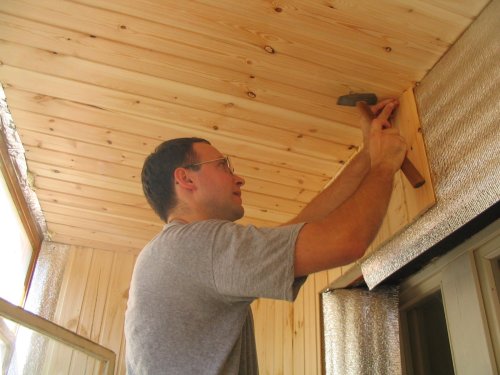 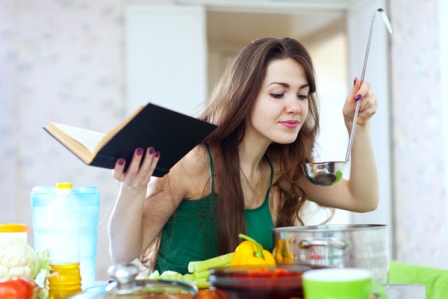 веник
спицы
посуда
стиральная машина
утюг
Веник, диван, спицы, мяч, ремень, тетрадь, посуда, кресло, газета, стиральная машина, утюг, дневник, кроссворд.
диван
ремень
кресло
газета
кроссворд
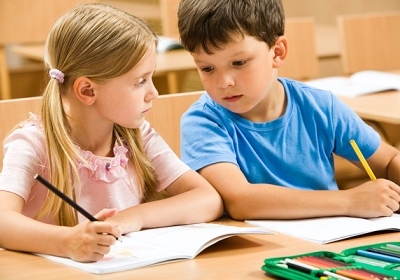 мяч
тетрадь
дневник